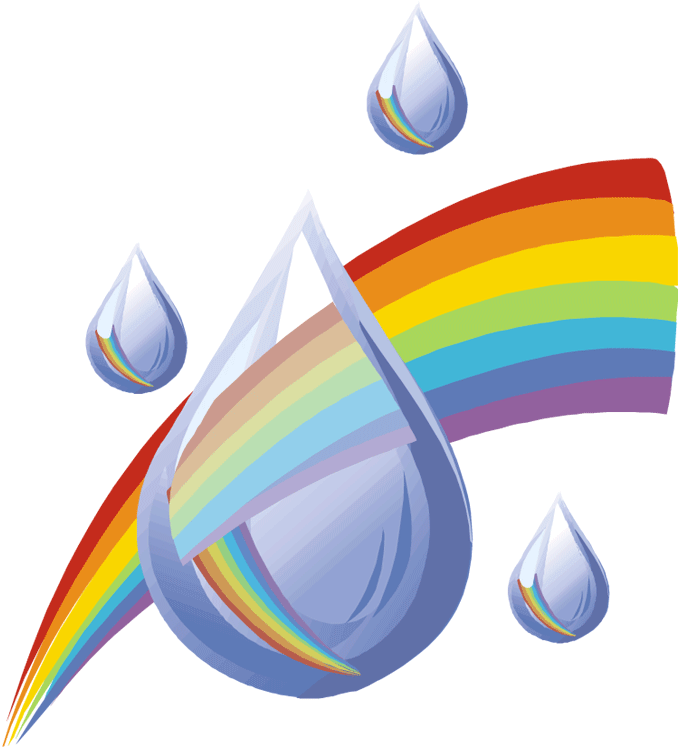 Організація роботи пришкільних таборів відпочинку
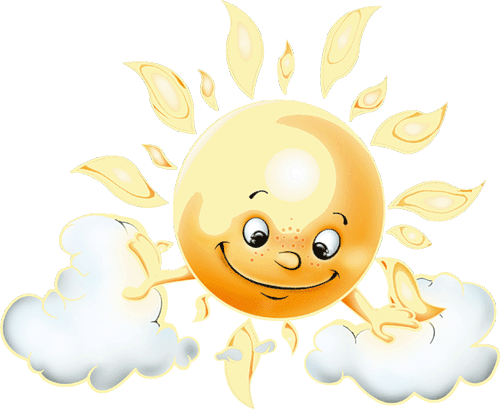 м. Ульяновка
2015 р.
Організація літнього відпочинку дітей є складовою частиною безперервного та послідовного процесу виховання. Дитячі заклади оздоровлення і відпочинку створюють умови для педагогічно обґрунтованого, змістовного та цікавого дозвілля дітей, дають можливість їм творчо розвиватися, духовно та інтелектуально збагачуватися, розширювати світогляд. 
Відповідно до пункту 2 статті 14 Закону України «Про оздоровлення та відпочинок дітей» табір з денним перебуванням відноситься до закладів відпочинку та тимчасово утворюється у навчальному закладі, закладі культури, охорони здоров'я, фізичної культури та спорту. У своїй роботі працівники табору керуються Конституцією України, Законами України: «Про оздоровлення та відпочинок дітей», «Про охорону дитинства», «Про позашкільну освіту», «Про забезпечення санітарно-епідеміологічного благополуччя населення», «Про пожежну безпеку», Типовим положенням про дитячий заклад оздоровлення та відпочинку, іншими нормативно-правовими актами.
Мета виховної роботи табору, а саме: сприяння фізичному, творчому, духовному та інтелектуальному розвиткові дітей, -  реалізується через такі завдання, як:
долучення дітей до соціального досвіду, створення у таборі відносин співпраці та співтворчості;
розвиток творчого потенціалу дитини, залучення її до колективної та індивідуальної діяльності; 
методична і практична допомога вихователям та керівникам гуртків щодо організації та проведення заходів.
Складовими життєдіяльності табору з денним перебуванням традиційно є: оформлення приміщень, планування виховної роботи, робота гуртків, охорона життя і здоров’я дітей тощо. 	 
Художнє оформлення приміщень табору створює атмосферу відпочинку та творчості, тому дуже важливо приділити цьому питанню значну увагу.
На загальному стенді надається інформація щодо назви табору та загонів, режиму дня, керівництва та працівників табору, плану роботи на всю зміну та щоденного плану, меню, розкладу роботи гуртків та бібліотеки, вітання зі святами, днями народження, перемогами у конкурсах та змаганнях.
Окремо оформлюються стенди:
«Державна символіка України»; 
«Техніка безпеки життєдіяльності» (правила поведінки у таборі, правила дорожнього руху, правила пожежної безпеки);
«Здоровий спосіб життя» (поради лікаря, адреси та телефони консультаційних пунктів, наочна агітаційна продукція);
Також можна оформити куточок творчих робіт вихованців табору та 
відвести місце для афоризмів, прислів’їв, приказок з питань духовного, інтелектуального, фізичного розвитку особистості. До процесу збору та оформлення висловів можна залучити групу дітей або доручити це загонам у порядку черги.
Оформлення приміщень загонів – справа колективна, в якій має знайтись місце кожній дитині, в якій кожен зможе реалізувати свої вміння та здібності.
Куточок загону – це його візитна картка, де відображено життя та діяльність дітей протягом відпочинку у таборі. Складовими оформлення куточку загону можуть бути: назва, девіз, емблема, пісня. Куточок може включати такі рубрики:
План роботи на зміну (яскраво, нестандартно оформлений, з малюнками);
Путівка дня;
Список, обов’язки та доручення дітей загону;
Вітання;
Корисні поради;
Сторінка творчості;
Екран настрою. 
Можливе оформлення альбому загону, де буде відображатися кожен день зміни, участь у заходах, конкурсах, змаганнях.
Значна увага керівника та працівників табору приділяється обладнанню кімнати для ігор, перегляду відеофільмів, телепередач, прослуховування музики. В кімнаті має бути килим, столи (краще розташувати їх по колу або квадратом). Безперечно, тут має знаходитися відео- та аудіотека, ігротека (настільні ігри, шахи, дитяче доміно), набори олівців, фломастерів, фарб, кольорового паперу. Саме в цій кімнаті можна проводити дискусії, обговорення книг, фільмів, телепередач, командні та індивідуальні інтелектуальні змагання. Для організації змістовного дозвілля можна використовувати комп’ютерні класи, де діти в ігровій формі отримають знання з комп’ютерної грамотності.
Організація виховної діяльності табору може бути побудована на основі сюжетно-рольової гри (напр. «Морська флотилія», «Космічна подорож», «Країна казок» тощо), сюжетної лінії відомої та цікавої для більшості дітей книги, сюжетних днів (День знайомств, День ігор, День рекордів, День зірок, День художників, День туризму та ін.). На початку табірної зміни можна змотивувати дітей на активну участь у всіх заходах               (за перемогу діти та загін отримують певні знаки заохочення: зірочки, сонечка, квіточки, - більша кількість яких буде гарантувати відповідне нагородження на лінійці закриття зміни).
Табір з денним перебуванням, крім створення умов для відпочинку дітей, має значний потенціал для виховання особистості через залучення                до пізнавальної, трудової, ігрової, художньо-естетичної, фізкультурно-спортивної, екологічної діяльності, які доцільно чергувати для оптимального розподілу навантаження протягом дня та всієї табірної зміни.
План роботи табору має включати заходи за такими напрямами:
патріотичне та громадянське виховання;
морально-етичне виховання;
художньо-естетичне виховання;
екологічне виховання;
трудове виховання;
фізичне виховання.
У плані роботи можуть віднайти місце заходи, присвячені таким святковим та визначним датам червня:
 
1 – Міжнародний день захисту дітей:
Ігрова програма «Табір – територія радості» (гра за станціями Інтелектуальна, Ігрова, Спортивна, Музична, Художня);
Талант-шоу «Ми – твої діти, ми – твої квіти, ми, Україно, – надія твоя!»;
Конкурс малюнків на асфальті «Сонце, літо, я!».
 
5 – Всесвітній день охорони довкілля:
Виставка творчих робіт «Природа і фантазія»;
Вікторина «100 чудес України»;
Гра «Екологічна стежина»;
Змагання знавців Червоної книги;
Операція «Чисте подвір’я – чисте місто».
 
6 – День журналіста України:
Конкурс «Майстер слова»;
Творчий конкурс «Сьогодні на сьогодні» на кращий проект газети загону;
Проведення соц.опитувань (інтерв’ю) за темами життя у таборі.
19 – День медичного працівника:
Аукціон знань «Бувайте здорові»;
Станційна гра «Стежина здоров’я»;
Бесіди у загонах «Ангели-охоронці у білих халатах».
 
28 – День Конституції України:
Бесіди у загонах «Символіка нашої держави», «Конституція України –  книга про твої права і обов’язки», «Українська мова – мова  калинова»;
Виставки творчих робіт, малюнків за темою.
Протягом зміни можна провести такі заходи:
Конкурс «Якби я був чарівником»;
Конкурс мальованих загадок;
Лицарський турнір;
Бій ораторів;
Турнір «всезнайок»;
Конкурс гумору та сатири;
Конкурс живих картин;
Фольклорний фестиваль «Всі ігри в гості йдуть до нас»;
Веселі старти;
 «Робінзонада»;
Екологічна гра «Пошук скарбу»;
Хіт-парад сучасної пісні;
День ділової людини;
Презентація книги рекордів у таборі;
Наукові імпровізації.
Охорона життя та здоров’я дітей під час відпочинку – це одне  з найважливіших питань у роботі табору з денним перебуванням. Перед початком зміни працівники табору мають ознайомитися та підписатися   під відповідними наказами, отримати посадові обов’язки, інструкції з техніки безпеки, пройти відповідні інструктажі.
В перший день роботи табору з вихованцями проводиться вступний інструктаж з безпеки життєдіяльності, ознайомлення з правилами поведінки у таборі, під час екскурсій, прогулянок на природі. Перед кожним виходом  за межі табору для вихователів проводяться цільові інструктажі, що фіксується у відповідних журналах. 
Відповідно до плану роботи та з метою попередження нещасних випадків з дітьми під час табірної зміни можна провести 
бесіди: 
Правила користування електроприладами;
Правила протипожежної безпеки;
Правила безпеки на водоймах; 
Правила безпечної їзди на велосипеді;
Правила захисту від комах, кліщів, комарів;
Сонце: наш друг та ворог; 
Обережно! Отруйні гриби!;
Обережно! Не всі ягоди корисні; 
конкурси, вікторини, ігри:
Аукціон знань з надання першої медичної допомоги;
Конкурс знавців правил дорожнього руху, правил пожежної безпеки;
Гра з правил дорожнього руху «Випробування на дорозі»; 
Конкурс «Щоб не трапилось біди, правил безпеки дотримуйся завжди»;
Вікторина «Азбука безпеки»;
Гра «Сам собі рятувальник»;
Конкурс малюнків «Небезпеки, що оточують нас».
Пришкільний табір – самостійна адміністративна структура при загальноосвітньому навчальному закладі. Тому, як і будь-який заклад, пришкільний табір повинен мати цілий ряд документів, регламентуючих його роботу:
1.Нормативні документи місцевих органів влади, управління освіти щодо організації літнього відпочинку школярів тощо.
2.Положення про літній оздоровчий табір.
3.Книгу наказів пришкільного табору, серед яких обов’язковими є накази:
- «Про організацію роботи пришкільного оздоровчого табору»;
- «Про розподіл дітей по загонах і закріплення вихователів за загонами»;
- « Про відповідальність співробітників пришкільного табору за життя й здоров’я дітей»;
- «Про профілактичну роботу щодо запобігання дитячого травматизму»;
- «Про протипожежну безпеку в пришкільному таборі»;
4. Медичні документи:
- дозвіл районної санітарно-епідеміологічної служби на відкриття пришкільного табору;
- санітарні книжки працівників пришкільного табору;
- медичні довідки дітей про щеплення та епідемоточення;
- режим дня пришкільного табору;
- списки дітей, які потребують дієтичного харчування.
5. Організаційні документи:
- витяг із протоколу педради про надання безкоштовного харчування для категорії дітей соціально незахищених верств населення (діти-сироти, діти, позбавлені батьківського піклування, малозабезпечені) (для учнів 5-9 класів);
- заяви батьків;
- контингент пришкільного табору;
- штатний розпис;
- посадові інструкції для всіх працівників;
- графік роботи вихователів;
- графік роботи спеціалістів, залучених до роботи в пришкільному таборі;
- графік роботи технічних працівників;
- заяви батьків про відрахування вихованців з пришкільного табору;
- план роботи пришкільного табору;
- щоденне меню;
- журнал відвідування вихованцями оздоровчого табору;
- журнал обліку робочого часу вихователів пришкільного табору;
- життєдіяльності.
6. Документи з питань профілактики травматизму та охорони здоров ’я:
- інструкції з охорони праці та безпеки життєдіяльності для працівників та вихованців табору;
- куточок основ безпеки життєдіяльності та правил дорожнього руху;
- журнал реєстрації інструктажів з охорони праці та безпеки;
- інструкція про дії вихователів на випадок пожежі;
- план евакуації на випадок пожежі в пришкільному таборі;
- інструкція про поточні заходи (екскурсії, подорожі, походи);
7. Звіт про роботу пришкільного табору (по закінченню зміни).
Положення про літній оздоровчий табір
Дитячий оздоровчий заклад у своїй діяльності має керуватися Конституцією України, Законами України, актами Президента України та Кабінету Міністрів України, наказами районного відділу освіти, рішенням місцевих органів виконавчої влади та органів місцевого самоврядування, а також своїм положенням (статутом), розробленим на основі Типового положення про дитячий оздоровчий заклад, затвердженого наказом Державного комітету у справах сім ’ї та молоді від 5 лютого 2004р. №31.
Штатний розклад
Кількість працівників у пришкільному таборі визначається кількістю дітей, що будуть його відвідувати. Групи (загони) комплектують з розрахунку 15-20 осіб у загоні. Кількість вихователів, відповідно визначається з розрахунку 2 вихователі на групу.
Штатний розпис затверджується наказом директора навчального закладу.
План заходів роботи пришкільного табору.
Начальник табору затверджує План роботи пришкільного табору. Він повинен бути яскраво оформлений, знаходитися на видному місті і бути доступним для дітей та їхніх батьків. У план роботи табору варто включати оздоровчі заходи, культпоходи та екскурсії, добре продумати роботу табору у другу половину дня.
У інформаційному куточку для батьків та вихованців має бути розміщена путівка дня, режим роботи табору та щоденне меню.
Харчування дітей
Крім проведення змістовного відпочинку школярів перед пришкільним табором стоїть завдання правильного харчування дітей.
Особлива увага приділяється організації роботи харчоблоку, дотримання  санітарно-гігієнічних вимог харчування дітей у оздоровчий період, забезпеченість продуктами тощо.
Завідувач виробництвом складає двотижневе меню комплексних сніданків та обідів для харчування дітей у пришкільному таборі.
Меню складається з урахуванням раціонального харчування та дотримання санітарно-гігієнічних вимог. Крім того, завідувач виробництвом має проводити щоденну С-вітамінізацію перших або третіх страв та проводити повноцінну заміну при відсутності тих чи інших продуктів. Двотижневе меню погоджується з головним санітарним лікарем місцевої санітарно-епідеміологічної служби та начальником відділу освіти, у підпорядкуванні якому знаходиться заклад.
Безпека перебування дітей у пришкільному таборі.
Щоб перебування дітей у таборі не понесло за собою неприємних наслідків, обов’язково треба дотримуватися вимог гігієни у спальних та ігрових кімнатах, туалетах та інших приміщеннях.
Кожний вихід груп (загонів І табору на екскурсії повинен супроводжуватися відповідним наказом начальника табору. З дітьми необхідно проводити інструктаж з правил дорожнього руху та правил поведінки в громадських містах.
Корисні методичні та практичні матеріали з питань організації роботи табору з денним перебуванням дітей можна знайти у педагогічній пресі, а саме: газетах «Все для вчителя», «Позакласний час», «Здоров`я та  фізична культура», «Початкова школа», «Позашкілля», – та                               на сайтах: http://teacher.at.ua, http://svatovo.ws, http://vospitatel.ukoz.ua, http://festival.1september.ru.
Список використаних джерел:
 
Бровкіна Л.В., Філатова Ю.Ю. Пам’ятка педагогу-організатору. – О. : ДП УДЦ «Молода гвардія», 2009. – 59 с.
Інструктивно-нормативні матеріали : [на допом. працівн. профспілк. орган. та дитячих оздоровч. закладів]. – Київ, 2008. – 142 с.
Інформаційно-методичний збірник матеріалів щодо оздоровлення та відпочинку дітей в Україні [на допом. організаторам оздоровл. дітей]. – Київ, 2002. – 146 с.
Методика роботи в літньому оздоровчому таборі: [навч. посібник] / [Коваленко Є.І., Конончук А.І., Пінчук І.М., Солова В.М.]. – К.: ІЗМН, 1997. – 280 с.
Наказний М.О. Проектування діяльності дитячого закладу оздоровлення та відпочинку: теорія і технологія: Монографія. – Київ, 2010. – 476 с. 
Парламентські слухання з питань оздоровлення та відпочинку дітей та молоді, 9 лютого 2011 року.
Подільський «Сонцеграй». [збірн. ігрових прогр. та метод. реком.] /Береки В.Є. – Хмельницький, 1999. – 63 с.
Технологія виховної роботи в умовах табірної зміни (теорія і практика). – К.: Грайлик, 1998. – 120 с.